Phonological impairmentin French-speaking children with SLI
Christophe Parisse1 and Christelle Maillart2 
1MoDyCo, INSERM, CNRS-Paris Ouest Nanterre (France)
2University of Liège (Belgium)
Potential origins of SLI behaviour
grammatical deficit
memory deficit
limitation of working capacity
phonology – acoustics
Evidence for phonological deficit
phonological delay when children are compared with age-matched control children (Stoel-Gammon, 1989; Paul & Jennings, 1992 ; Rescorla & Ratner, 1996)
productions are quantatively different but qualitatively similar
productions are similar to young children’s productions
Strongest evidence for phonological deficit comes from comparison with MLU-matched children
if there are phonological deficits for the same language level, then phonology is a special difficulty for children with SLI
Previous results
SLI < MLU even taking into account their language delay
this was found for different languages (different phonology, different syntax)
the details of the results obtained vary from one language to another

Bortolini & Leonard (2000)
English, Italian
Owen, Dromi, Leonard (2001)
Hebrew
Aguilar–Medivilla , Sanz-Torrent & Serra-Raventos (2002) 
Spanish / Catalan
Goals of the study
Confirm that children with SLI show specific difficulties in phonology when compared with children with the same language level and confirm that this is a cross-language finding
Inquire whether there are specific phonological deficit/difficulties in French-speaking children with SLI
Confirm whether there is or not a developmental trend in the deficit (are errors qualitatively different and more common in older children?)
[Speaker Notes: Note 2: this means different from other languages
Note 3: the idea to test different age ranges comes from a previous study : Parisse & Le Normand (2002)]
Participants
Matched by MLU (language match)
Age of control children corresponds to mean MLU age of children with SLI
Task
Spontaneous language
free play situation for the younger children
conversation with adult partner for the older children

Children can avoid forms that are difficult for them, so that results tend to be more difficult to obtain, but are also more reliable
Phonetic transcription
CHAT format
At least two persons checked all transcriptions
Transcriptions were corrected until 100% agreement was reached
Total utterances: 4158
Total words: 13312
Procedure
Utterance level
Word level
Syllable level
Phoneme level
Example of transcription
*CHI:	sait pas nager (cannot swim)
%pho: se pa laʒe (child phonology)
%mod: se pa naʒe (adult phonological target)

				Phonological errors
Automatic extension of coding schema
*CHI:	cuisine (..) deux salons . •[% kitchen (.) two saloons]
%pho:	kwizEn (..) ty zalo~
%mod:	kwizin (..) d2 salo~
%syl:		kwizin	kwi.zin	kwizen	kwi.zen
%syl:		d2	d2	ty	ty
%syl:		salô	sa.lô	zalô	za.lô

*CHI:	après la récré de dix heures +... •[after the ten o’clock break]
%pho:	apE a ateeRe t@ ti z9R
%mod:	apRE la RekRe d@ di z9R
%syl:		apRe	a.pRe	ape	a.pe
%syl:		la	la	a	a
%syl:		RekRe	Re.kRe	ateeRe	a.te.e.Re
%syl:		d2	d2	t2	t2
%syl:		di	di	ti	ti
%syl:		z2R	z2R	z2R	z2R
[Speaker Notes: andyinterview]
*CHI:	la télé sur l' armoire hein@i . [% the tv on the sideboard] 
%pho:	la tele syR l aRmwAR e~
%mod:	la tele syR l aRmwAR e~
%syl:	la	la	la	la
%syl:	tele	te.le	tele	te.le
%syl:	syR	syR	syR	syR
%syl:	l	l	l	l
%syl:	aRmwAR aR.mwAR aRmwAR aR.mwAR
%syl:	ê	ê	ê	ê

*CHI:	et la radio (.) sur l' armoire . [% and the radio on the sideboard] 
%pho:	e la RadjO (.) syR l aR::mwAR
%mod:	e la RadjO (.) syR l aR::mwaR
%syl:	e	e	e	e
%syl:	la	la	la	la
%syl:	Radjo	Ra.djo	Radjo	Ra.djo
%syl:	syR	syR	syR	syR
%syl:	l	l	l	l
%syl:	aRmwaR aR.mwaR aRmwAR aR.mwAR
*CHI:	et la poubelle (.) de table (.) sur l' armoire . [% and the trash can (.) of table (.) on the sideboard]
%pho:	e a pubEl (.) d@ tAp (.) syR l amwA 
%mod:	e la pubEl (.) d@ tabl (.) syR l aRmwaR
%syl:	e	e	e	e
%syl:	la	la	a	a
%syl:	pubel	pu.bel	pubel	pu.bel
%syl:	d2	d2	d2	d2
%syl:	tabl	tabl	tAp	tAp
%syl:	syR	syR	syR	syR
%syl:	l	l	l	l
%syl:	aRmwaR	aR.mwaR	amwA	a.mwA
[Speaker Notes: sideboard]
Utterance level
Age effect onky for both measures (p < .001)
Word level (correct adult target)
Age effect (p = .002), type effect (p = .02),
and interaction age x type (p = .009)
Syllable inventory
Green arrows: age effect – Blue arrows: type effect
% correct syllables
Green arrows: age effect – Blue arrows: type effect
Red circle: interaction age x type
Percentage of consonant correct
Automatically computed (starting from syllable structure) 
PPC = number of correct consonants / (number of correct target consonants + number of omitted consonants + number of added consonants)
Percentage phonemes correct (PPC)
Age effect (p = .0001), type effect (p < .004) 
interaction age x type (p = .02)
Percentage consonants correct (PCC)
Age effect  (p = .0008), type effect (p = .02), 
no interaction age x type
Percentage vowels correct (PVC)
Age effect (p < .0001), type effect (p < .0001),  
interaction age x type (p = .002)
Discussion
Utterances  age effect only
Words  all effects
Syllables  mostly age effect
Phonemes  all effects
Special difficulties in phonology for children with SLI
Results for words were confirmed by measures on phonemes (and on syllables to a smaller extent)
Specific result for French children
deficit on syllable structure was not important
deficit for vowels as well as deficit for consonants
Developmental effect?
There was no difference between the two groups of younger children
There was an important difference between the two groups of older children
Note: this was not a developmental study
[Speaker Notes: In previous study with the same children, we saw that chidlren caught up in lexical deficit and morphological deficit (but we probably were wrong to say that their phonetics was improving: this hs to be checked).]
Children with SLI seem to develop phonological competence slower than control children
They appear as if they are stuck at a low level of phonological competence

A consequence is that children with SLI may have more problems when it becomes necessary to segment words into syntactic components
Follow up on the previous study
To understand the nature of the children’s problems and to test phonologically-based theories  it is necessary to test the interplay between phonology and syntax
not only verbs (most theories – esp. grammatical – are tailored to the difficulties of children with SLI with the verbs)
 evaluate phonology and syntax for all word categories
Complexity as a factor
Does complexity (phonology and syntax) account for children difficulties?

Organisation of the current student
Evaluate (theoretical) complexity for all syntactic categories
Measure performances for all categories
Compare theoretical complexity and children’s performances

Check whether results in phonology are correlated with results in syntax
[Speaker Notes: parameters but could be another word (or variables, or domains)]
Phonological complexity
Data was computed for this study using the database ‘Lexique’ and work about syllable complexity
‘Lexique’ database was limited to words attested in child directed speech
Complexity was automatically computed for each word and average complexity was computed for each syntactic category (using Paradis & Beland (2002) work about syllabic complexity)

1.21 determiners, 1.21 subject pronouns, 1.92 strong pronouns, 1.99 prepositions, 2.21 auxiliaries, 2.57 adverbs, 2.61 nouns, 2.66 unmarked verbs, 3.03 marked verbs

Four types of syntactic categories for phonological complexity
Syntactic complexity
Complexity for phonology and syntax
unmarked verb = present tense (1s, 2s, 3s, 3p) + imperative 2s
marked verb = mostly inf. and pp. (+ all other forms)
Methodology
Participants
24 French-speaking children
12 children with SLI (mean age: 7;7 ans, MLU: 3.82)
12 control children (mean age: 4;0, MLU: 3.70)
[Speaker Notes: children with expressive and receptive troubles (severe cases)]
Task
spontaneous language production (semi-directed questions and answers)
phonological transcription (CHAT)
morphosyntactic tagging (CLAN, MOR & POST)
3052 utterances (1474 SLI ; 1578 Ctrl)
11702 words (5606 SLI ; 6096 Ctrl)
Example of transcription
*CHI:	sait pas nager (cannot swim)
%pho: se pa laʒe (child phonology)
%mod: se pa naʒe (adult phonological target)
%mds: il se pa naʒe  (adult target with syntactic correction)

				Phonological errors
				Syntactic errors
Morphosyntactic line was added automatically
*CHI:	wah@i (.) un (.) grand (.) arbre avec (..) les trucs 	comme+ça .
%mor:	co|wah@i det|un adj|grand n|arbre prep|avec det|les 	n|truc adv|comme+ça .
%pho:	wa: (.) 9~ (.) gRa~ (.) da aEk (..) lE Ry gOmza
%mod:	wa: (.) 9~ (.) gRa~ (.) aRbR avEk (..) lE tRyk komsa
%mds:	wa: (.) 9~ (.) gRa~ (.) aRbR avEk (..) dE tRyk komsa

Target syntactic line was added manually

*CHI:	joue des jeux +...
%mor:	v|jouer det|des n|jeu +...
%pho:	Zu tE Z2j
%mod:	Zu dE Z2
%mds:	(pro:subj|o~) Zu (prep|a) dE Z2

*CHI:	elle travaille (.) mais <mon pa(pa)> [//] mon papa il 	travaille de la nuit (..) parce+que +...
%mor:	pro:subj|elle v|travailler conj|mais det:poss|mon n|papa 	pro:subj|il v|travailler prep|de det|la n|nuit conj|parce+que +... 
%pho:	E tafa (.) mE <mo~ pa>[//] mo~ papa i tava d@ la myi (..) 	pat@
%mod:	El tRavaj (.) mE <mo~ pa>[//] mo~ papa il tRavaj d@ la 	nyi (..) paRsk
%mds:	El tRavaj (.) mE <mo~ pa>[//] mo~ papa il tRavaj {d@} la nyi (..) 	paRsk
Phon version
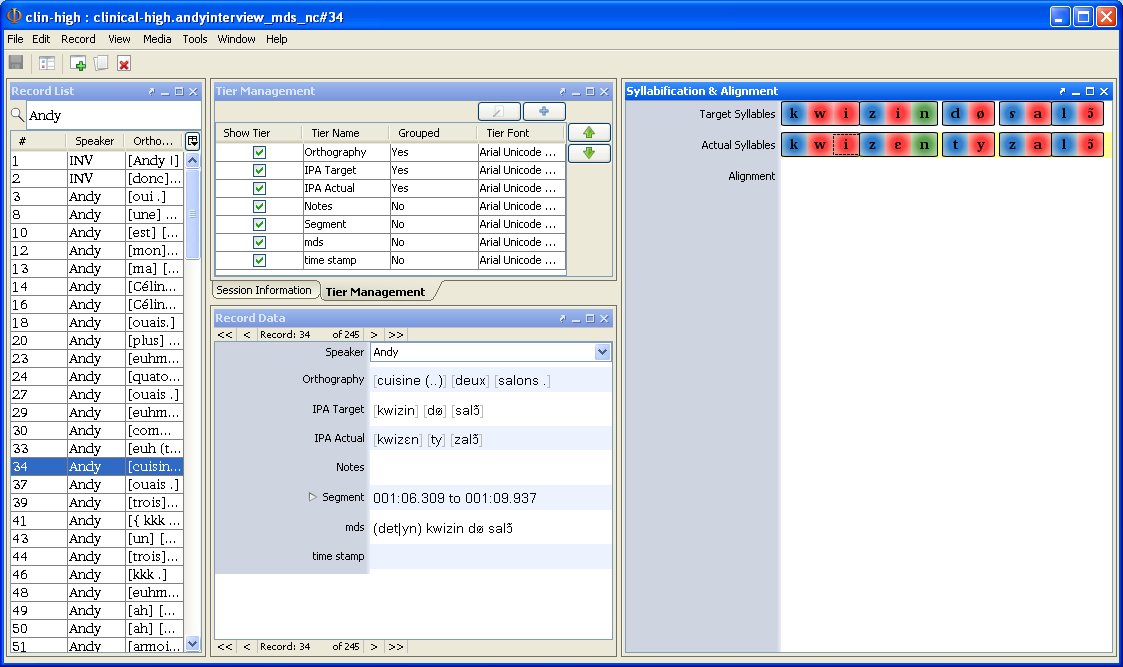 Results – Phonological errors
Large difference between the groups
At the same MLU level, phonology is weak for children with SLI (confirmed previous results)
Results – Syntactic errors
Not much difference between the groups
With the same MLU, significant differences were found for determiners and prepositions
Correlations between theoretical complexity and children’s results
Discussion
Negative correlations
do syntax and phonology behave differently?
Positive correlations
strong link between phonological complexity and phonological errors

Not enough grammatical errors to obtain significant correlation measures?
Task to not sensitive enough to grammatical difficulties?
Missing elements
Some results are not explained by pure phonological theory
determiner worse than subject pronouns and verbs worse than nouns (for phonology and syntax) but they have similar phonological complexity
errors with prepositions
results for adverbs and auxiliaries better than expected
results for strong pronouns for SLI worse than expected
All syntactic errors do not reflect phonological complexity
even if phonological complexity is even better tailored to the specificities of children’s productions
Future developments
Phonological complexity appears to be a cornerstone for all (phonological) theories about specific language impairment
only phonological complexity predicts correctly the children’s errors

But…
… to be improved
If complexity works for phonology, why couldn’t it be the case for syntax
maybe because we have a bad definition of syntactic complexity or of syntax (proposal: base on children’s specific productions, not on adult language)
Semantic/syntactic seems interesting 
because it could explain some results with prepositions, nouns/verbs, but needs to be better defined
[Speaker Notes: Proposal: the behavior of the parameters could be understood looking at children’s specific productions, not at adult language  it would the development of the child’s system itself that would predict the child’s difficulties]
Repetition study – different task
Correct
Mathieu et toi, vous allez jouer sur le tobbogan (Matthew and you, you are going to play on the slide).
13 (0.82)
 
La confiture de fraise, je la mange sur du pain (The strawberry jam, I’m eating it on a slice of bread).
12 (0.67)

Including one grammatical error (by substituting one word for another)
Marie et moi, vous allons jouer à la balançoire (number error: Mary and me, you are going to play on a swing)
13 (1.15)

Le miel du jardin, je la mange sur du pain (gender error: the honey from the garden, I’m eating her on a slice of bread).
12 (1.05)
Seven grammatical categories
Subject pronoun
Object pronoun
Auxiliary
Determiner
Preposition
Noun
Verb

70 correct utterances, 70 erroneous utterances
Children matched by comprehension level (ECOSSE)
Comparison between children with SLI and language level controls
Analysis bears on the correct, incorrect, or absent repetition of the target word in the utterances after the child’s repetition

Examples of incorrect repetition of target
Target:	mes cousines préférées, elles apporteront des cadeaux.
Child:	mes cousines préférées, ils apportent des cadeaux.

Target:	quand j'étais petit, je ne saurai pas lacer mes chaussures.
Child:	quand j'étais petit, je ne sais pas xx lacer mes chaussures.
Spontaneous vs non spontaneous production
Is non-spontaneous production just ‘more difficult’?
With spontaneous production children are able to produce memorized (and non decomposed) forms
With non-spontaneous, they have to be creative and to decompose/recompose memorized material
This could be where children with SLI have the most severe difficulties
Goal: Using PHON to analyse the cases of incorrect repetition – compare with other material
*REC:	ce garçon n'est pas une menteuse il dit la vérité. 
*CHI:	ce garçon il est pas une menteuse il dit la vérité.
%com:	Nom feminin erreur
%cod:	 . . 3 5

*REC:	les camions orange mon frère les prend pour aller jouer. 
*CHI:	les camions orange i prend pour aller jouer. 
%com:	Proobj anaphore immédiate correct
%cod:	 . 4 . 4
Phon version
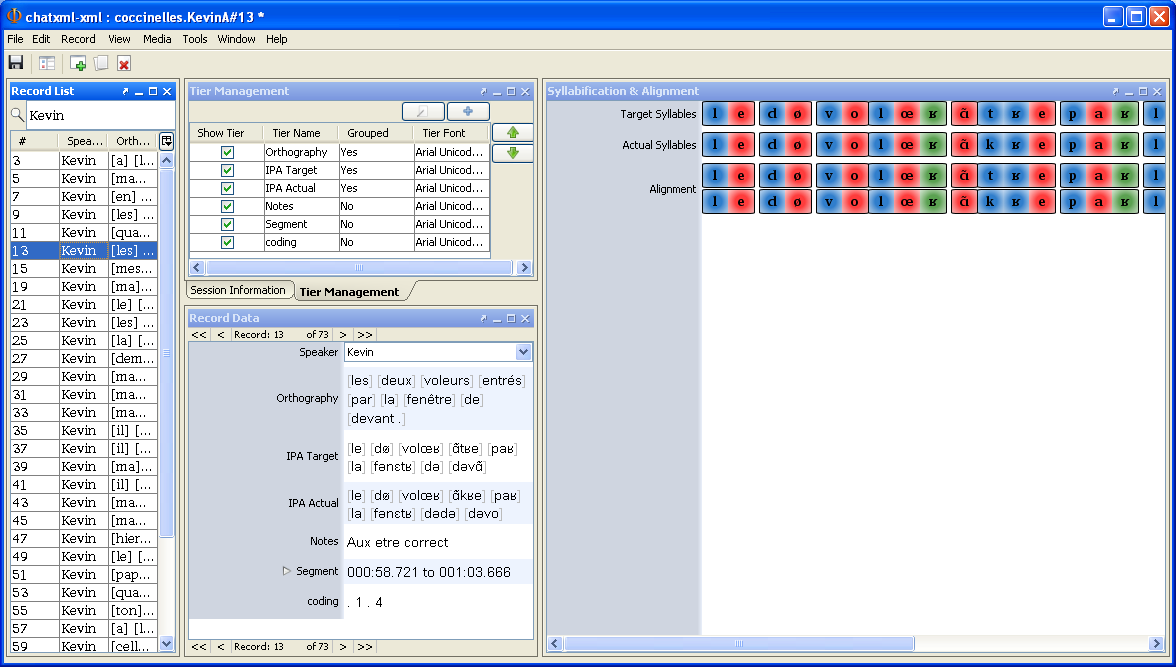